Travail standardisé
Pourquoi utilise  t on le travail standardisé ?
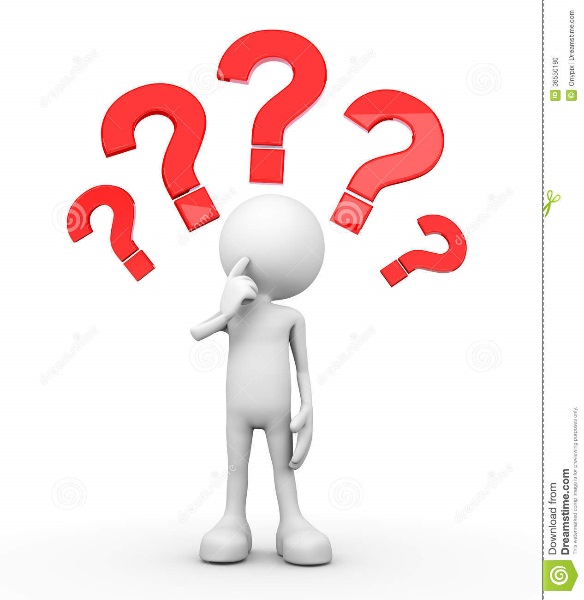 ‘Le travail standardisé défini les opérations et mouvements des opérateurs dans le but de produire :

En sécurité
Des produits de Qualité
Efficacement’
Que trouve t on dans le travail standardisé ?
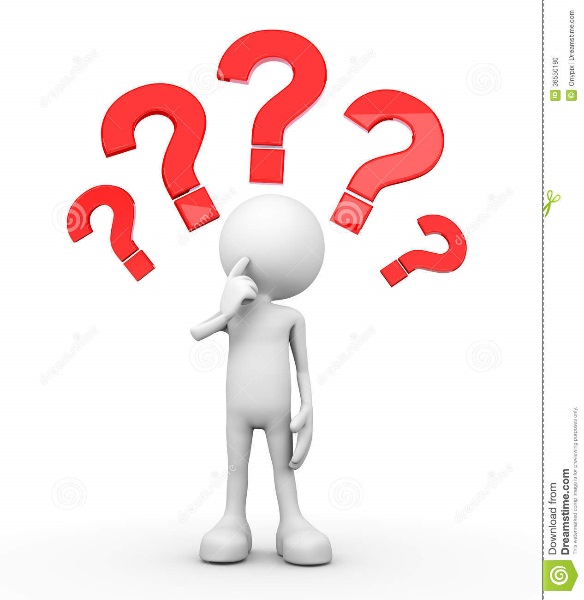 3 éléments clés :

Séquence des opérations

Stock standard en process (Std In Process Stock)

Takt Time
Points clés Sécurité 
Points clés Qualité
Réaction en cas d’anormalité
Instructions de travail
Séquence des opérations :
Ordre dans lequel chaque étape doit être réalisée pour atteindre le niveau qualité attendu, de la manière la plus efficace.

SIPS:
Le nombre minimum de pièces en ‘encours’ requises pour dérouler le travail standardisé de façon répétable (memes mouvements), avec une stagnation minimum.
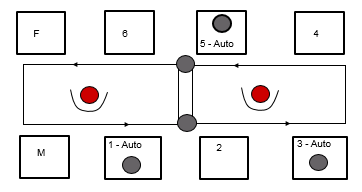 In Process Stock
Opérateurs
SIPS = 5
Takt time : (Temps ouverture quotidien) / (demande quotidienne)
‘le rythme auquel les pièces doivent sortir pour atteindre la demande du client’
Sécurité
Qualité
Efficience
Pas de standard
= Pas de kaizen
Kaizen
Audit
Travail standardisé
Séquence
Minimum requis
Std qualité
Instruction simple
0 controle
Complément : image d’une transition vers le travail standardisé
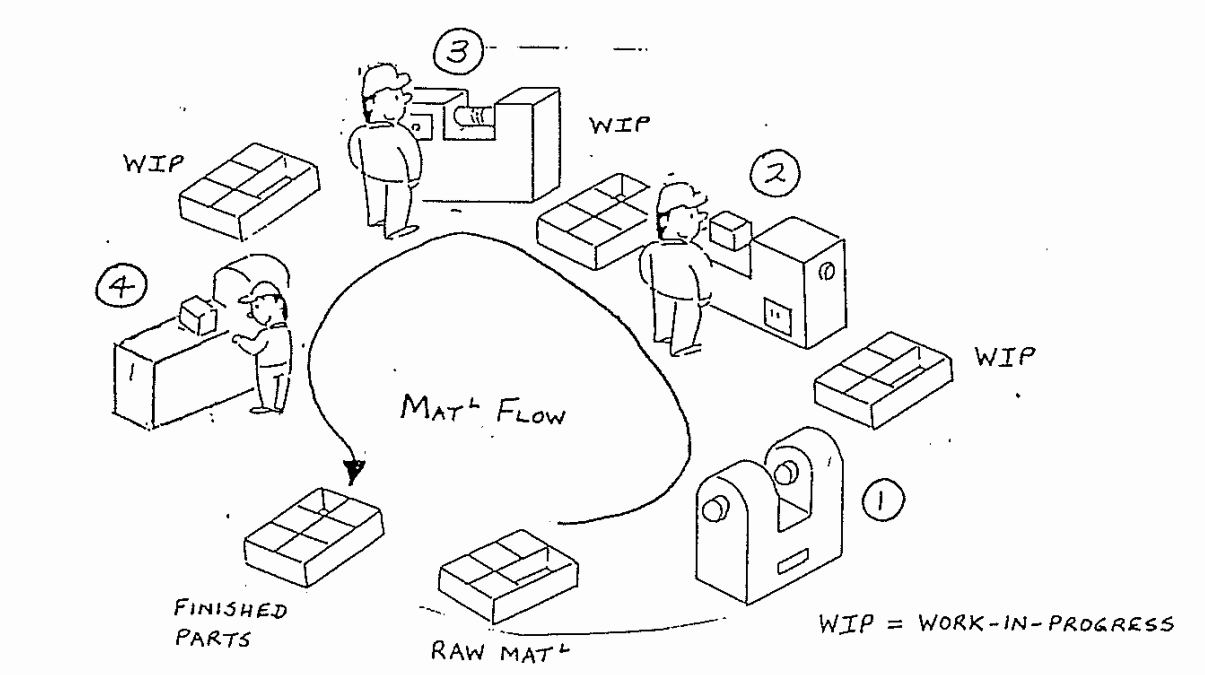 En cours (Work In Progress – WIP)
Pas de notion de Takt time…
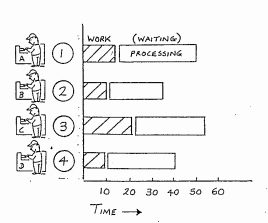 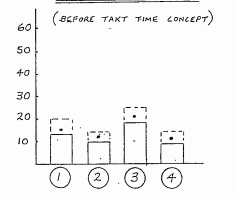 Quel est la cadence ? 
Le travail est il répétable tout au long de la production ?
Où sont les en cours pour fonctionner de façon ‘efficace ‘
Implémentation de travail standardisé 
Séquence opérations
mouvements
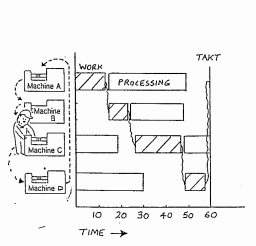 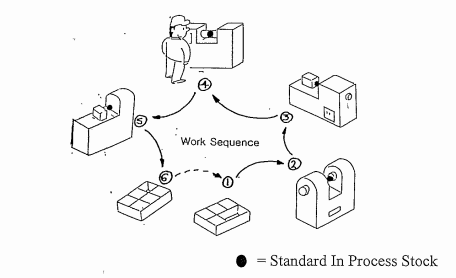 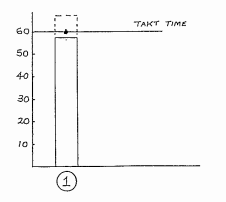 Travail répétable -> cadence visible
 le minimum d’encours (SIPS) a maintenant une signification.
Notes:
Notes:
Notes:
Notes: